Photoelektrochemie
Grenzfläche Halbleiter-Lösung: Was passiert bei Beleuchtung?
Nichtgleichgewicht (Stromfluss): Gerischer-Modell:
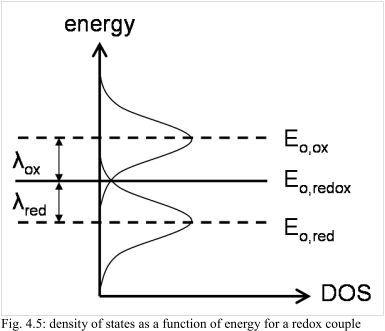 unbesetzt
?
ET, Reduktion
Metall: Fermi-Dirac
ET, Oxidation
FU Berlin            Constanze Donner / Ludwig Pohlmann         2013/2014
1

Ox
EF
Red
Eg
Photoelektrochemie
n-Halbleiter als Elektrode: Bandverbiegung, Schottky-Kontakt:
 wenn zusätzlich Elektronen gebildet werden (Störung des thermodynamischen Gleichgewichtes!), dann wandern sie durch das elektrische Feld ins Innere des Halbleiters.
 werden überschüssige Löcher erzeugt, so wandern sie an die Oberfläche.
FU Berlin            Constanze Donner / Ludwig Pohlmann         2013/2014
2

Ox
EF
Red
h
Eg
Photoelektrochemie
Wie können zusätzliche Ladungsträger entstehen?
Wenn die Halbleiteroberfläche mit Photonen bestrahlt wird, deren Energie größer als die Bandlücke Eg ist: 
dann werden immer Paare von Ladungsträgern erzeugt:
1) Elektronen im Leitfähigkeitsband
2) Löcher im Valenzband
FU Berlin            Constanze Donner / Ludwig Pohlmann         2013/2014
3
Photoelektrochemie
Was passiert mit den Ladungsträgern?
Rekombination von Löchern und Elektronen unter Bildung von Wärme (behindert durch die Bandlücke)
Bei Bandverbiegung: Räumliche Trennung entgegengesetzt geladener Ladungsträger
positive Ladungen sammeln sich an der Oberfläche, negative im Volumen

Ox
EF
Red
Eg
Aufbau einer Potentialdifferenz, Ausbildung eines positiven Potentials an der Halbleiterelektrode
FU Berlin            Constanze Donner / Ludwig Pohlmann         2013/2014
4
Photoelektrochemie
Folgen der Ladungstrennung:
Eine Oxidation von Ionen (im reduzierten Zustande) auf der Lösungsseite wird möglich:
Photooxidation!
„Photokatalyse“

Ox
EF
Red
Eg
Alles umgekehrt: p-Halbleiter, Elektronen sammeln sich an der Oberfläche  Photoreduktion
Schlussfolgerung: beim Flachbandpotential ist dieser Vorgang nicht möglich!
FU Berlin            Constanze Donner / Ludwig Pohlmann         2013/2014
5
O  R
i
Flachbandpotential
Gegenelektrode
+E
-E
Dunkelstrom
Photostrom
R  O
Photoelektrochemie
Elektrochemie der n-Halbleiterelektrode unter Belichtung:
die Photooxidation passiert an Potentialen, welche negativer (!) als das Gleichgewichtspotential an einer inerten Elektrode sind: 
 deshalb auch als „photoassistierte“ Elektrodenreaktionen bezeichnet!
Ursache des Stroms: die Minoritätsladungsträger!
Löcher am n-Halbleiter!
FU Berlin            Constanze Donner / Ludwig Pohlmann         2013/2014
6
Photoelektrochemie
Elektrochemie der n-Halbleiterelektrode unter Belichtung:
Verschiedene Zelltypen:


Photoelektrosynthetische Zellen: unterschiedliche Reaktionen an beiden Elektroden, Trennung beider Elektrodenräume, Ermöglichung von Reaktionen mit G > 0:
Lichtenergie wird in chemische Energie umgewandelt


Photokatalytische Zellen: wie oben, aber G < 0, jedoch sehr hohe Aktivierungsbarriere: hier wird die Photonenenergie verwendet, um die Aktivierungsenergie aufzubringen
FU Berlin            Constanze Donner / Ludwig Pohlmann         2013/2014
7
R
e-
e-

Ox
Ox
Red
Red
h
Eg
e-
Photoelektrochemie
Nutzung der Photooxidation zum Bau einer Spannungsquelle:
Es ist notwendig, den Stromkreis zu schließen:
Über ein reversibles Redoxsystem in der Lösung!
Photovoltaische Zelle zur direkten Umwandlung von photonischer Energie in elektrischen Energie!
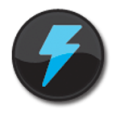 Photoelektrode
Gegenelektrode
FU Berlin            Constanze Donner / Ludwig Pohlmann         2013/2014
8
Photoelektrochemie
Elektrochemische photovoltaische Zelle:
Beispiel: n-CdSe/ Se2- / Se22- / Pt
Prinzip: 
inerte Gegenelektrode
reversibles Redoxpaar
keine Trennung von Anoden- und Kathodenraum
Sinnvoll: 
lichtdurchlässige Gegenelektrode: 
ITO-Glas (Indium Tin Oxide) oder SnO2:F-Glas
FU Berlin            Constanze Donner / Ludwig Pohlmann         2013/2014
9
R
e-
e-
Ox
Ox
Eg
h
e-
Red
Red
Photoelektrochemie
Analog mit p-Halbleitern: Spannungsquelle auf Basis der Photoreduktion:
Beispiel: 
p-MoS2/ Fe3+ / Fe2+ / Pt
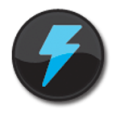 Direkt:
Lichtenergie  elektrische Energie
Photoelektrode
Gegenelektrode
FU Berlin            Constanze Donner / Ludwig Pohlmann         2013/2014
10
Photoelektrochemie
Alternative: die Photogenerationszelle:
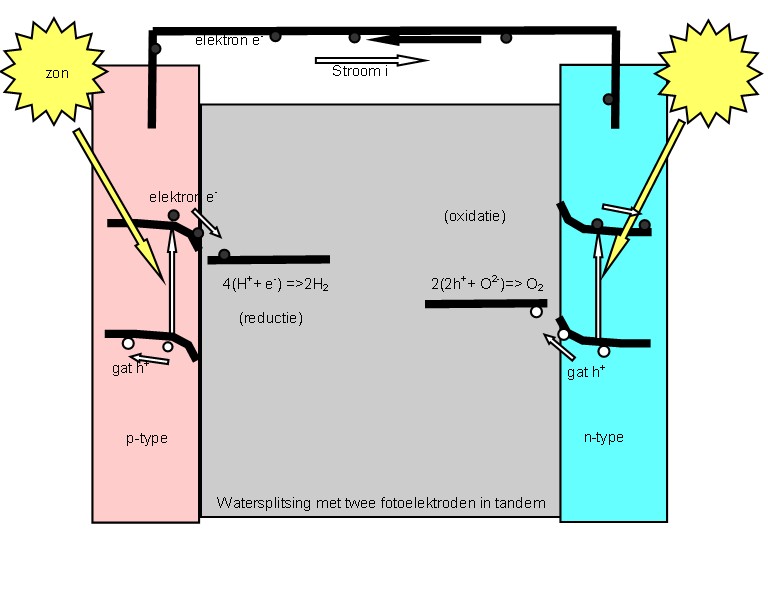 Direkt:
Lichtenergie  Wasserzerlegung in H2 und O2
(chemische Energie)
Wirkungsgrad 10%
Problem: Korrosion!
Bildquelle: Wikimedia Commons: Autor: Jcwf
FU Berlin            Constanze Donner / Ludwig Pohlmann         2013/2014
11
Photoelektrochemie
Die Farbstoffsolarzelle – der Weg zur praktischen Anwendung photoelektrochemischer Solarzellen
„Grätzel-Zelle“ : Prof. Michael Grätzel, Doktorand von Gerischer, 
Prof. in Lausanne:
Brian O'Regan und Michael Grätzel: A low-cost, high-efficiency solar cell based on dye-sensitized colloidal TiO2 films. In: Nature. 353, Nr. 6346, 1991
Hauptidee (geht auf Gerischer zurück): Aufteilung der Aufgaben einer elektrochemischen Halbleitersolarzelle auf verschiedene Materialien:
1. Halbleiter mit großer Bandlücke: hohe Photospannungen können erreicht werden – aber UV-Anregung nötig!
2. Sensibilisierung mit einem photoanregbaren Farbstoff: kann breiten Bereich des Sonnenspektrums nutzen und injiziert die angeregten Elektronen in den Halbleiter!
FU Berlin            Constanze Donner / Ludwig Pohlmann         2013/2014
12
Photoelektrochemie
Die Grätzel-Zelle  („dye-sensitized solar cell“)
Idee: nanoporöses (10 – 20 nm) TiO2 als Halbleiter:
Sehr große Bandlücke (3.2 eV)  < 400 nm nötig!
Sehr große Oberfläche
Billig, leicht zu produzieren, umweltfreundlich
Plus monomolekulare Farbstoffschicht, z.B. Ruthenium-Bipyridyl oder Anthocyane (Brombeersaft!)
Plus Iodid-Triiodid-Elektrolyt: I-/I3-
FU Berlin            Constanze Donner / Ludwig Pohlmann         2013/2014
13
Photoelektrochemie
Die Grätzel-Zelle: Aufbau
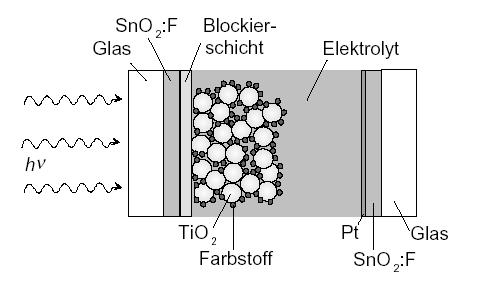 FU Berlin            Constanze Donner / Ludwig Pohlmann         2013/2014
14
Photoelektrochemie
Funktionsweise (nach Grätzel):
Photonen werden im Farbstoff S absorbiert und die angeregten Elektronen vom Zustand S* in das TiO2-Leitungsband injiziert. 
Das Iodid I- reduziert das im Farbstoff verbleibende Loch und diffundiert als Triiodid I3- zur Pt-Gegenelektrode.
Bruttoreaktion des Redoxpaares:
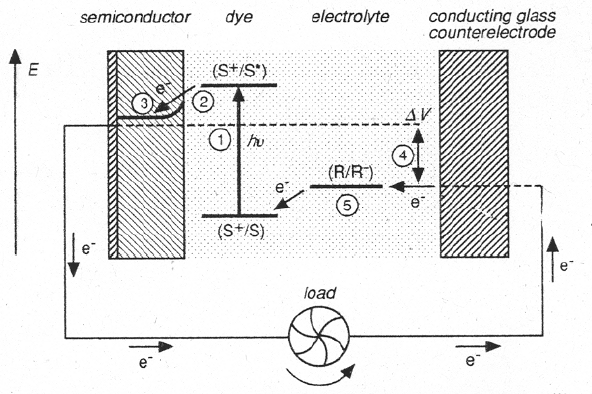 FU Berlin            Constanze Donner / Ludwig Pohlmann         2013/2014
15
Photoelektrochemie
Die Grätzel-Zelle: Probleme:
Flüssiger Elektrolyt: 
absolute Versiegelung ist notwendig
Feste oder gelartige Elektrolyte
Photoanregbare Farbstoffe können auch leicht oxidiert werden
UV-Filter
UV-Stabilisatoren
Antioxidantien
FU Berlin            Constanze Donner / Ludwig Pohlmann         2013/2014
16
Photoelektrochemie
Die Grätzel-Zelle: neuere Ergebnisse:
Injektionsprozess: < 25 ns
Regeneration des Farbstoffs ohne Elektrolyt: einige ms
Regeneration im Jodid-System: 100 ns
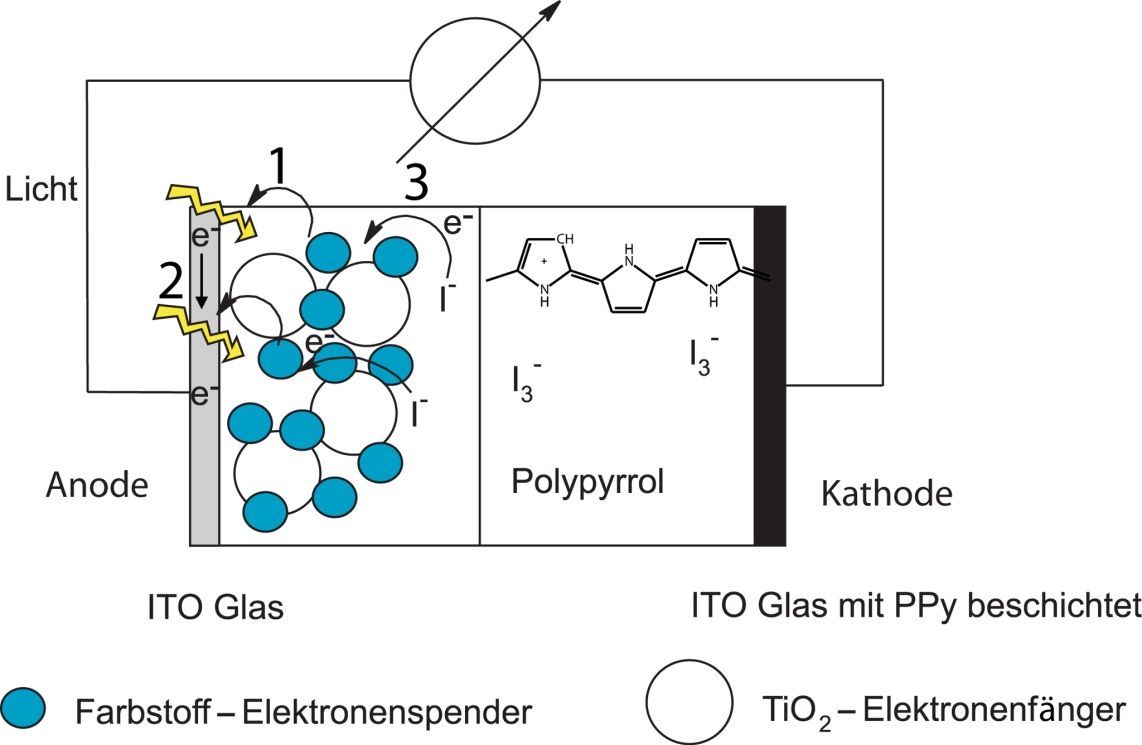 Leistungssteigerung durch Beschichtung mit leitfähigem Polypyrrol
Bildquelle: Wikimedia Commons: Autor: Sebastian Spohner, Dr. Dietmar Scher
FU Berlin            Constanze Donner / Ludwig Pohlmann         2013/2014
17
Photoelektrochemie
Die Grätzel-Zelle: Anfänge industrieller Nutzung
Dyesol und Tata Steel Europe in Queanbeyan (Australien) 2008: 
Zusammenarbeit mit Merck, Japan, Singapur, Südkorea
Solaronix, Schweiz (1993)
Solarprint, Irland (2008)
G24innovations in Cardiff, South Wales (2007)
Sony Corporation
FU Berlin            Constanze Donner / Ludwig Pohlmann         2013/2014
18